DE La restauration A LA REPRODUCTION de figures
Géométrie CYCLE 3
Les instruments disponibles
La règle non graduée : TRACER 
La règle graduée : MESURER
Le compas: TRACER DES CERCLES/REPORTER DES LONGUEURS
L’équerre: REPÉRER OU TRACER DES ANGLES DROITS
Le gabarit d’angle: REPORTER LA MESURE D’UN ANGLE
La bande de papier: REPORTER UNE LONGUEUR
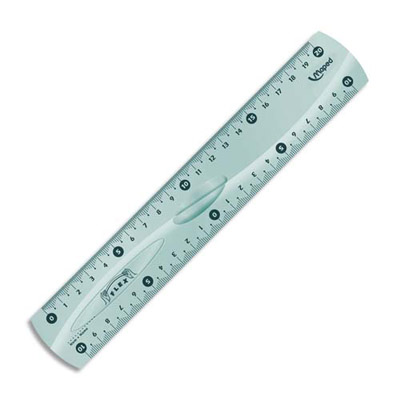 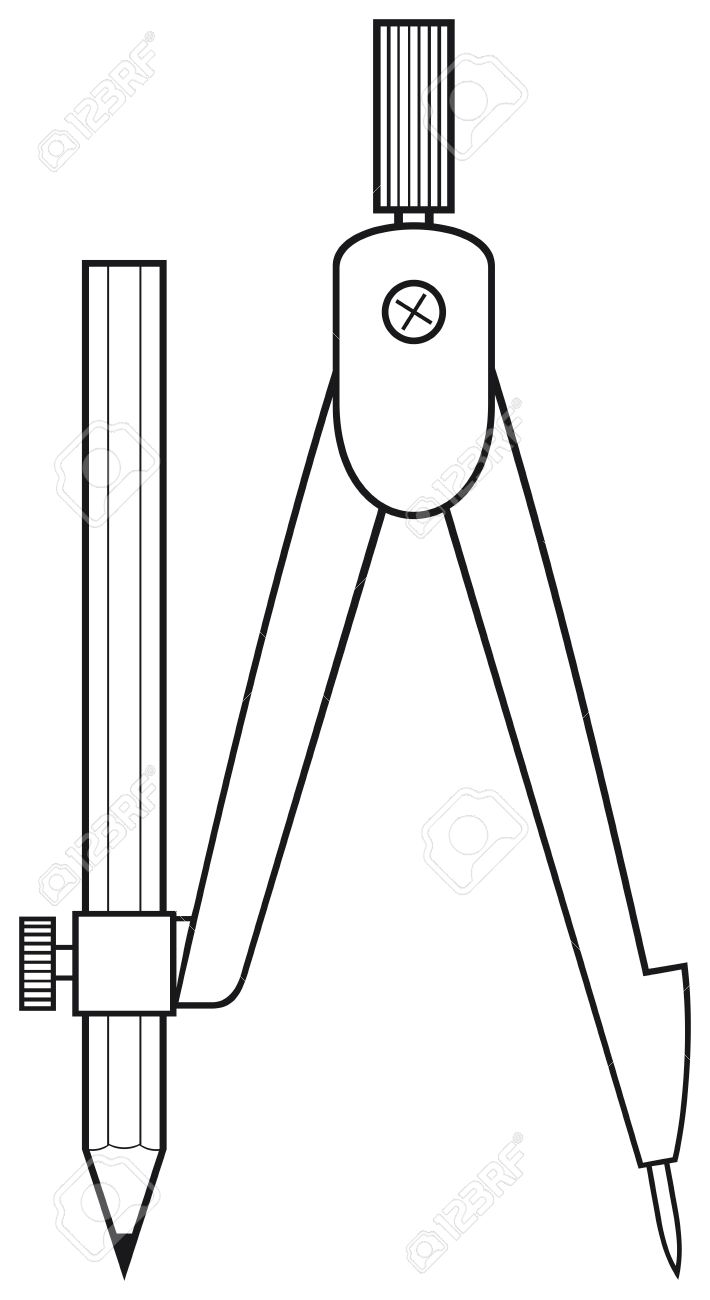 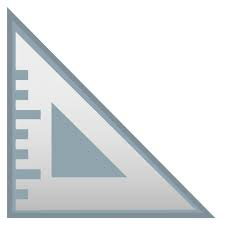 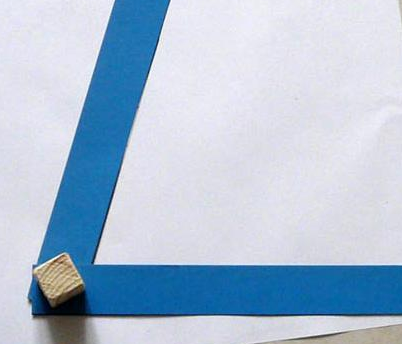 ACTIVITÉ 1
MODÈLE
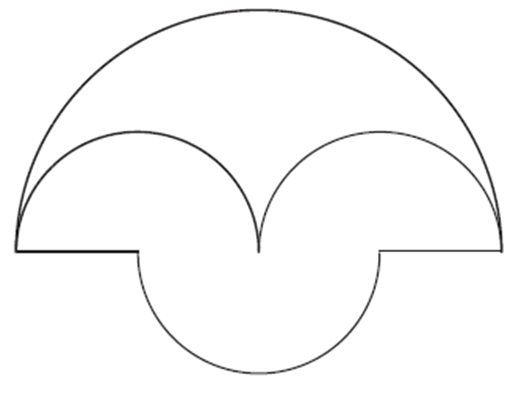 ACTIVITÉ 1
Complète la figure pour obtenir la figure modèle.
AMORCE
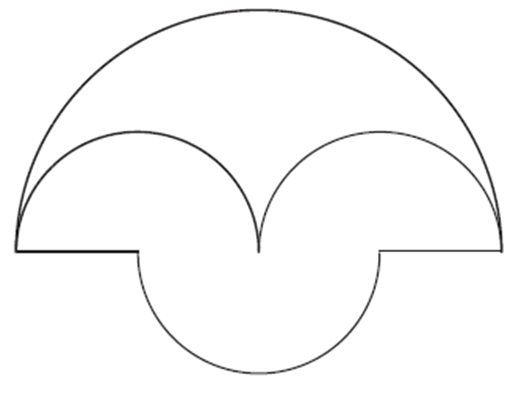 ACTIVITÉ 1
BARÊME DES INSTRUMENTS
MODÈLE
MODÈLE
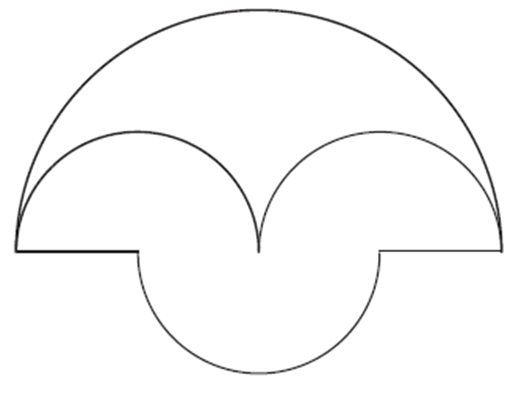 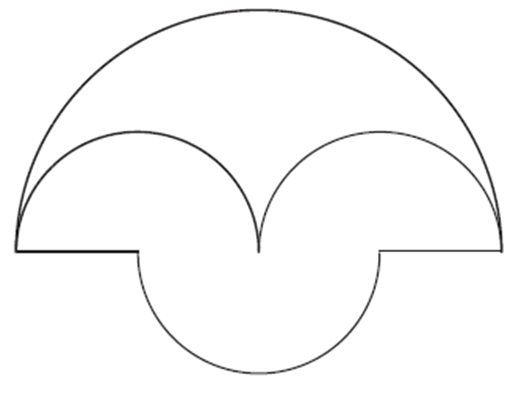 AMORCE
AMORCE
Complète la figure pour obtenir la figure modèle.
Complète la figure pour obtenir la figure modèle.